XIII Seminario internacional de investigación urbana y regional 
Asimetrías del desarrollo Nacional y Regional:
La oportunidad de las redes de ciudades
Guillermo Olivera y Olga Serrano


CRIM-UNAM
Barranquilla ,Colombia
Un índice de calidad de vivienda como complemento de la medición del rezago cualitativo. Un ejercicio para México y Morelos.
Relevancia del tema de vivienda
Principales avances
Antecedentes
Tema de gran interés económico y social a nivel internacional
Objeto de una política federal con fuerte inversión
Se ha reducido el déficit cuantitativo de vivienda por construcción de vivienda nueva
Se han mejorado las condiciones de la vivienda en general y el acceso a servicios básicos en particular
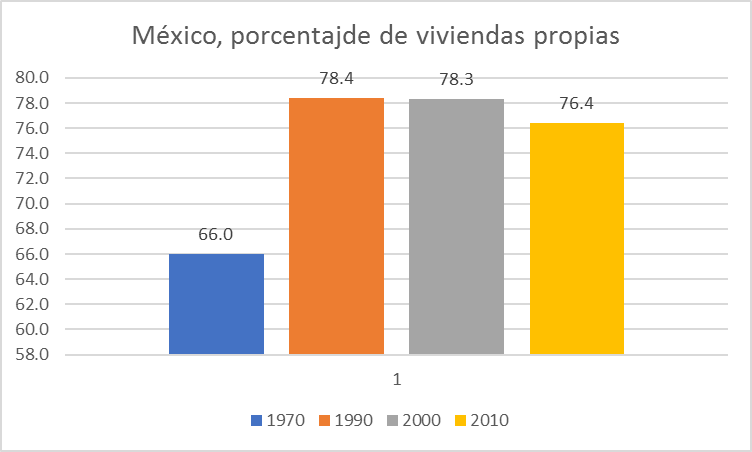 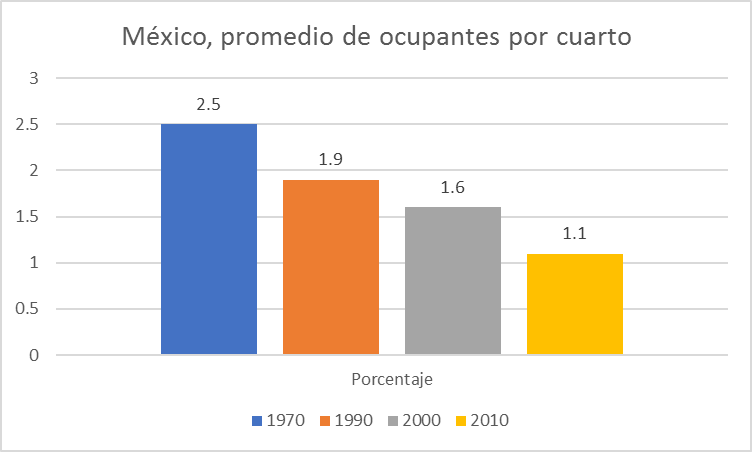 Antecedentes
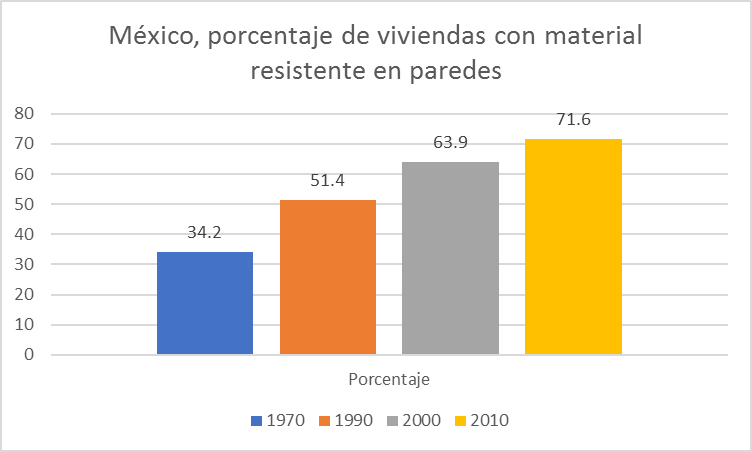 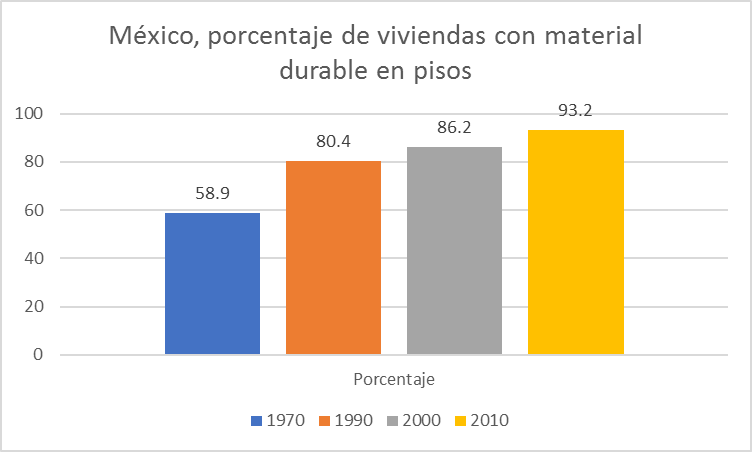 Retos pendientes
El avance en las mejores condiciones de vivienda ha sido muy desigual
Elaborar un índice de calidad de vivienda por entidad federativa en México, para determinar las diferencias existentes entre ellas, así como los aspectos de la vivienda en los cuales éstas se originan, para el año 2015.
Objetivo
Encuesta Intercensal (EIC) 2015 del INEGI, nacional y para el Estado de Morelos
La EIC es una muestra de 6.1 millones de viviendas.
Aporta información a nivel nacional, entidad federativa, municipio y localidades mayores de 50, 000 habitantes.
La población objetivo son los residentes habituales del territorio nacional y las viviendas particulares habitadas.
Contiene estimaciones adecuadas del volumen, composición y distribución de los habitantes y viviendas del territorio nacional, comparables con censos y estadísticas internacionales. Permite obtener estimadores de proporciones, tasas y promedios para cada una de las variables estudiadas.
Fuente de información
Unidad de análisis:
Viviendas particulares y habitadas en el estado de Morelos.
Variables:
Diez variables que reflejan las características de las viviendas relacionadas con  el tipo de materiales de construcción, el nivel de acceso a servicios, así como condiciones de salubridad y de hacinamiento en que se encuentran las casas-habitación.
Metodología
Proporciones de vivienda con…..
6) con luz eléctrica

 7) que obtienen el agua de llaves o mangueras que están dentro de la vivienda

8) que tienen servicio sanitario

9) con taza de baño exclusiva de la vivienda

10) con drenaje a la red pública, fosa séptica o tanque séptico (biodigestor)
1)Con paredes o muros construidas con tabique, ladrillo, block, piedra, cantera, cemento o concreto.
2)Con techo construidas con losa de concreto o viguetas con bovedilla.
3)Con piso construido con cemento, firme, mosaico, madera u otro recubrimiento.
4) Que tienen cuarto para cocinar.
5) En hacinamiento (más de 2.5 personas por cuarto para dormir).
COMPONENTES PRINCIPALES
Para alcanzar los objetivos, se utilizó el análisis de componentes principales . Este análisis corresponde a un procedimiento de la estadística multivariada.
Al aplicar el método de componentes principales (CP), se transforma al conjunto de indicadores originales, que están correlacionados entre sí, en un conjunto de nuevos indicadores no correlacionados. 
El procedimiento de CP producirá un número reducido de indicadores compuestos, dependiendo de la estructura de correlación existente entre los indicadores originales y datos disponibles
Es decir,  a partir de la combinación lineal de las variables originales  X1, X2,…,Xp, se obtiene un nuevo conjunto de  variables Y1, Y2,…,Yp, para obtener un indicador de calidad de la vivienda único.
Procedimiento estadístico
Se utilizó el programa de cómputo Statistical Package for Social Science (SPSS) versión 24
Programas de Cómputo
Cuadro 1.
Varianza total explicada	
Componente	Autovalores iniciales	Sumas de extracción de cargas al cuadrado	
	Total	% de varianza	% acumulado	Total	% de varianza	% acumulado	
            1	6.600	65.998	65.998	6.600	65.998	65.998	
            2	1.255	12.545	78.543	1.255	12.545	78.543	
            3	.874	8.742	87.286	.874	8.742	87.286	
            4	.486	4.856	92.142				
            5	.254	2.544	94.686				
            6	.236	2.363	97.049				
            7	.119	1.191	98.240				
            8	.083	.834	99.074				
            9	.077	.770	99.844				
          10	.016	.156	100.000				

Fuente: cálculos propios en base a la Encuesta Intercensal 2015 Nacional
Resultados
La primera componente explica el 66% de la variabilidad de los datos, por lo que, por definición, este será el indicador de calidad de la vivienda
Resultados
En el cuadro 2, se presentan los vectores principales correspondientes a los tres indicadores compuestos. 
Se observa que la primera componente, que es el índice de calidad de la vivienda (ICV)está formado por todos los indicadores simples (con base en que sólo las componentes con valor absoluto mayores que .30 intervienen significativamente en la conformación del vector),
Los indicadores simples  que más aportan al ICV son las variables relacionadas con las condiciones sanitarias, p e, si la vivienda cuenta con agua entubada, servicio sanitario, taza de baño exclusiva y drenaje

Los resultados del índice de calidad se encuentra altamente relacionado con el índice de marginación, niveles de escolaridad, tasas de fecundidad y otras variables sociodemográficas.
Resultados
Resultados
Fuente: cálculos propios en base a la Encuesta Intercensal 2015 Nacional
Regionalización según calidad de la vivienda en México
Región 1: Aguas Calientes, jalisco, N, León, CdMx, Coahuila, Tamaulipas, Sonora, B.C. Sur, México, Tlaxcala, Guanajuato, Querétaro, Sinaloa, Q. Roo, Nayarit, Hidalgo Morelo, S.L.Potosí, Yucatán, Puebla Michoacán, Colima, B.C., y Chihuahua
Región 2: Campeche, Veracruz y Tabasco
Región 3: Durango y Zacatecas
Región 4: Guerrero y Oaxaca
Región 5: Chiapas
Resultados
Fuente: cálculos propios en base a la Encuesta Intercensal 2015 Nacional
Resultados
Fuente: cálculos propios en base a la Encuesta Intercensal 2015 Nacional
La primera componente es la que retiene la mayor variabilidad de los datos observados (57.8%), por lo tanto, se define como el índice para comparar la calidad de la vivienda en el estado de Morelos, representado por la combinación lineal de 10 variables que miden características de la vivienda
ResultadosMorelos
Fuente: cálculos propios en base a la Encuesta Intercensal 2015  Morelos
Las correlaciones muestran que el índice calculado para Morelos, con base a la primera CP, está representado adecuadamente por casi todas las variables simples (excepto con cuarto para cocinar), debido a que todas las correlaciones son significativas o altamente significativas
Resultados
Morelos
Resultados
Existe enorme contraste en el nivel de desarrollo de la población
Cuernavaca, Jiutepec, Zacatepec, E. Zapata, Jojutla y Cuautla, muestran gran ventaja sobre Ocuituco, Totolapan y Tlalnepantla
Condiciones de la vivienda precarias, que afectan a la salud, ya que los indicadores simples que más aportan al índice, son las variables relacionadas con las condiciones sanitarias (drenaje, agua entubada, servivio sanitario, taza de baño exclusiva de la vivienda)
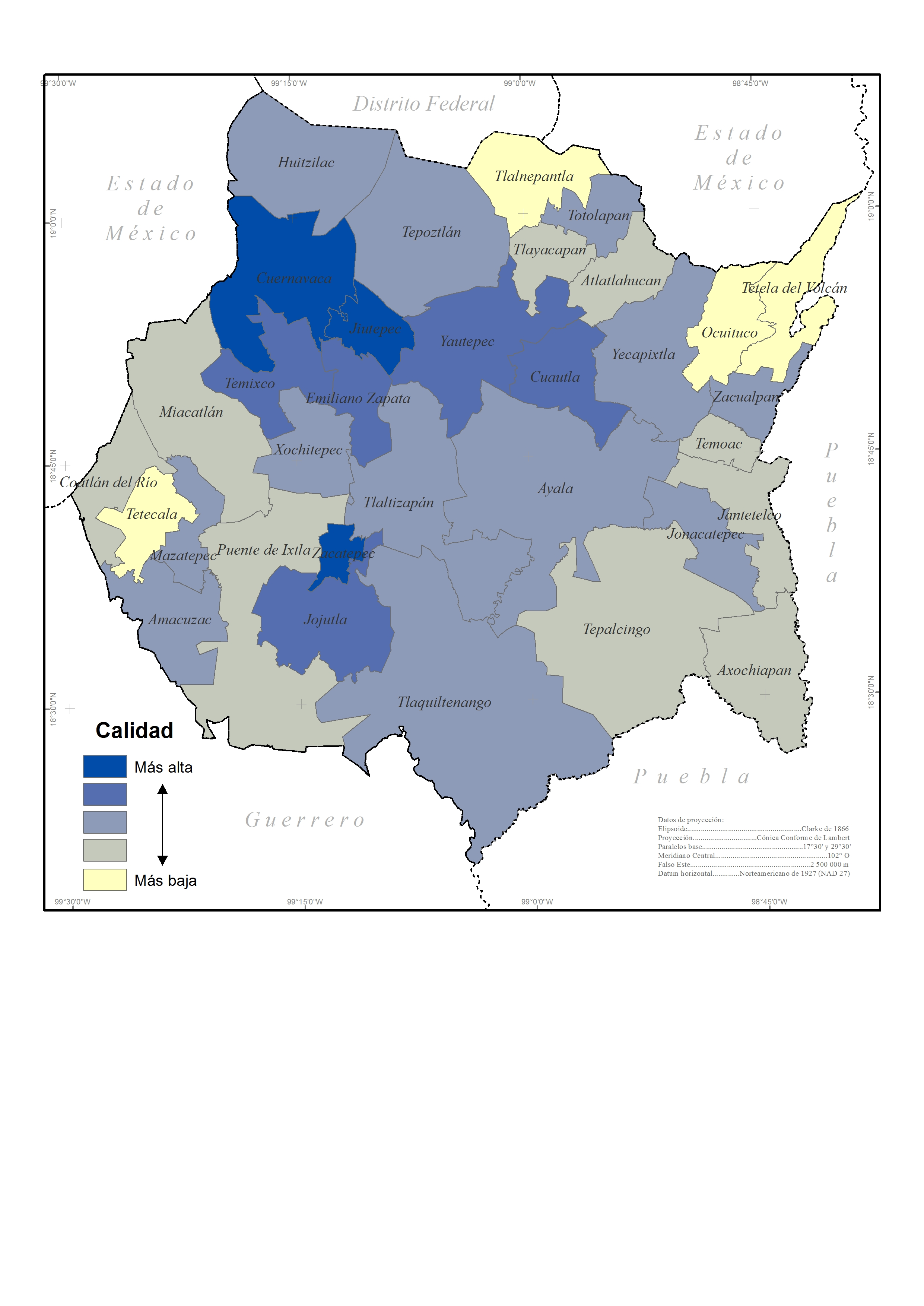 Gran contraste en las condiciones de vivienda
Resultados
Las variables que explican la calidad de la vivienda en los municipios de Morelos, son las referidas a los servicios hidrosanitarios. Y salvo Zacatepec y Jojutla, las mejores condiciones de vivienda se localizan en los municipios metropolitanos más poblados.
Una de las implicaciones de política que pudiera tener este hallazgo, es que los programas de mejoramiento y ampliación de los organismos nacionales de vivienda y del gobierno federal, que otorgan créditos y subsidios, pudieran dirigirse al mejoramiento de los servicios hidrosanitarios como una forma de mejorar la calidad de la vivienda, ya que actualmente se centran en la ampliación mediante la añadidura de un cuarto. Sería una medida complementaria y no sustitutiva, ya que las dos son relevantes para combatir el rezago habitacional cualitativo prevaleciente.
Conclusiones